Correctly Use Colons
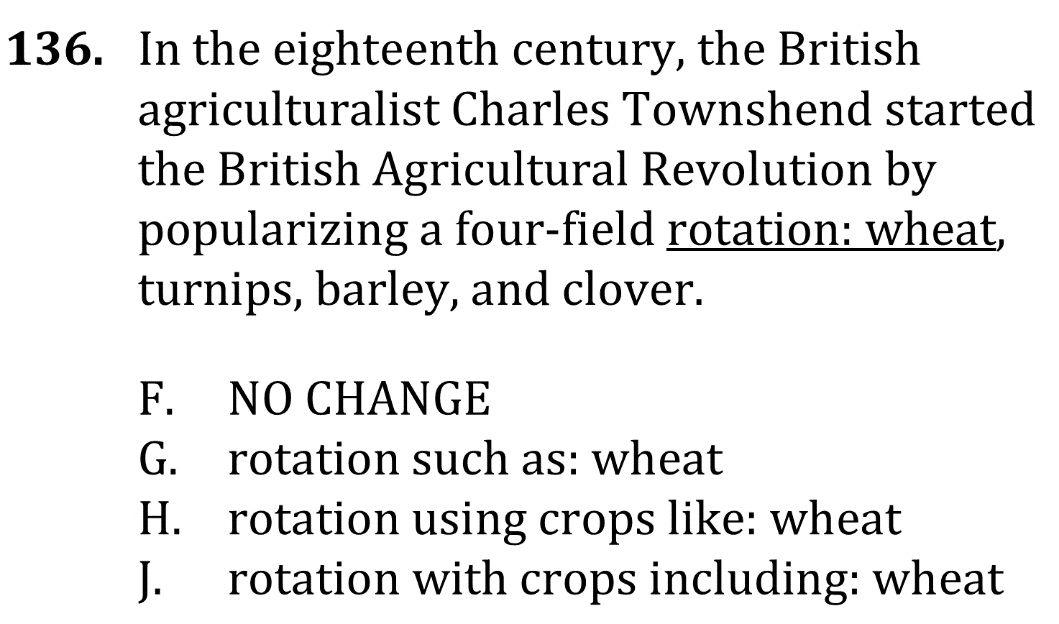 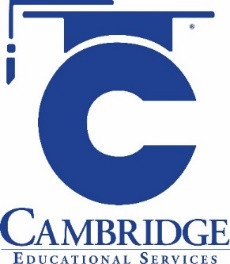 Use colons to introduce elaboration, explanation, or illustration. Level: Advanced. Skill Group: Punctuation.
Correctly Use Colons
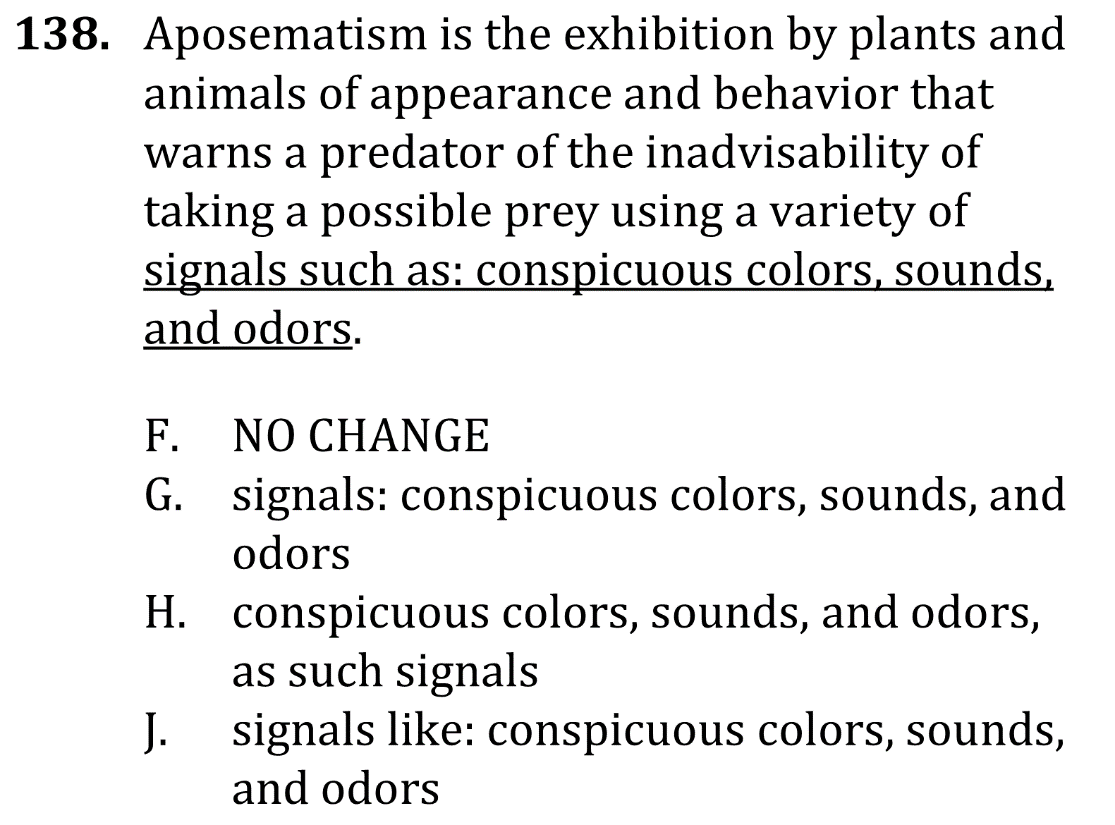 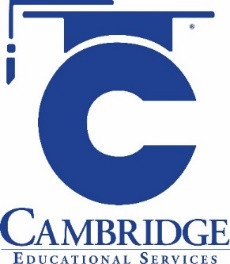 Use colons to introduce elaboration, explanation, or illustration. Level: Advanced. Skill Group: Punctuation.
Correctly Use Colons
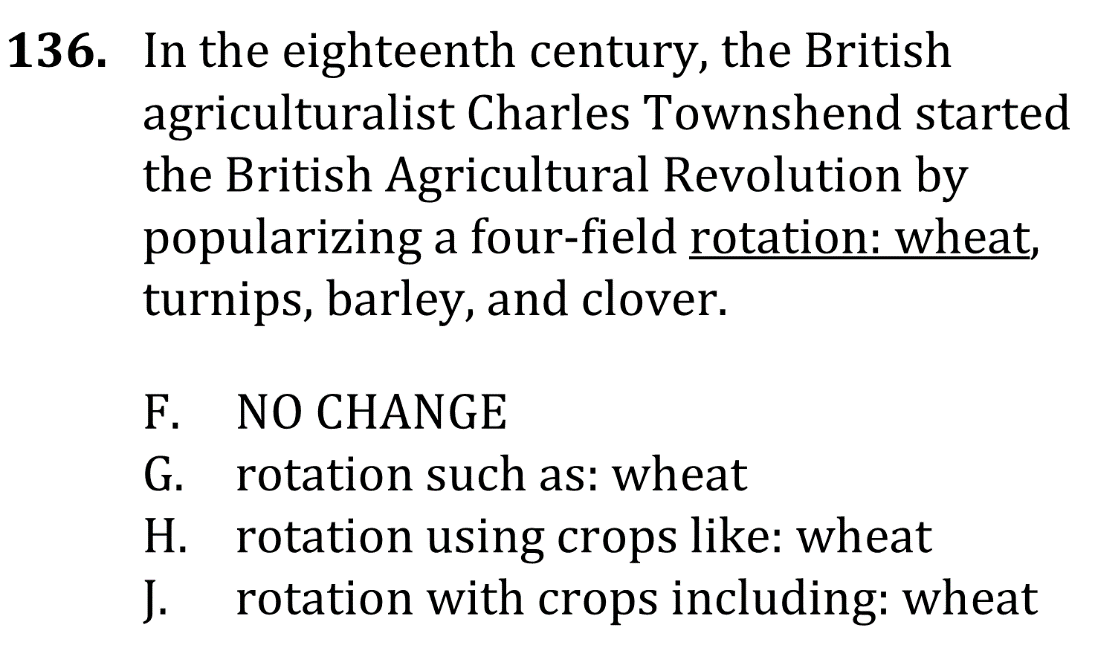 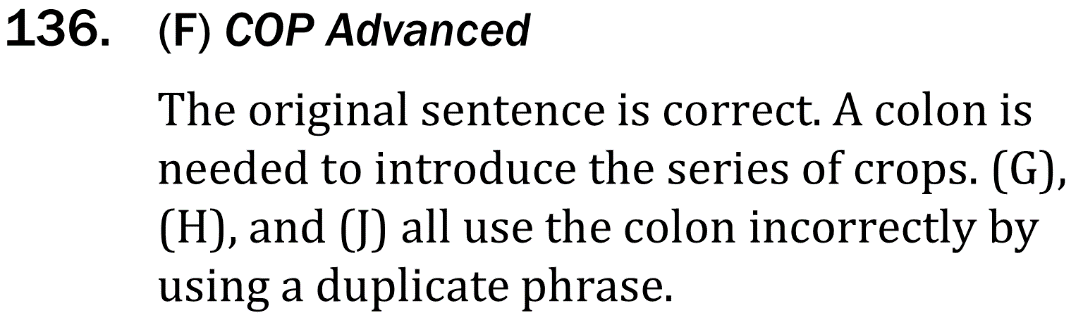 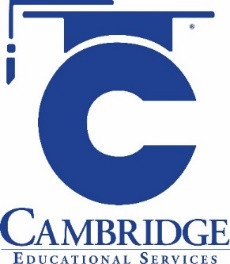 Use colons to introduce elaboration, explanation, or illustration. Level: Advanced. Skill Group: Punctuation.
Correctly Use Colons
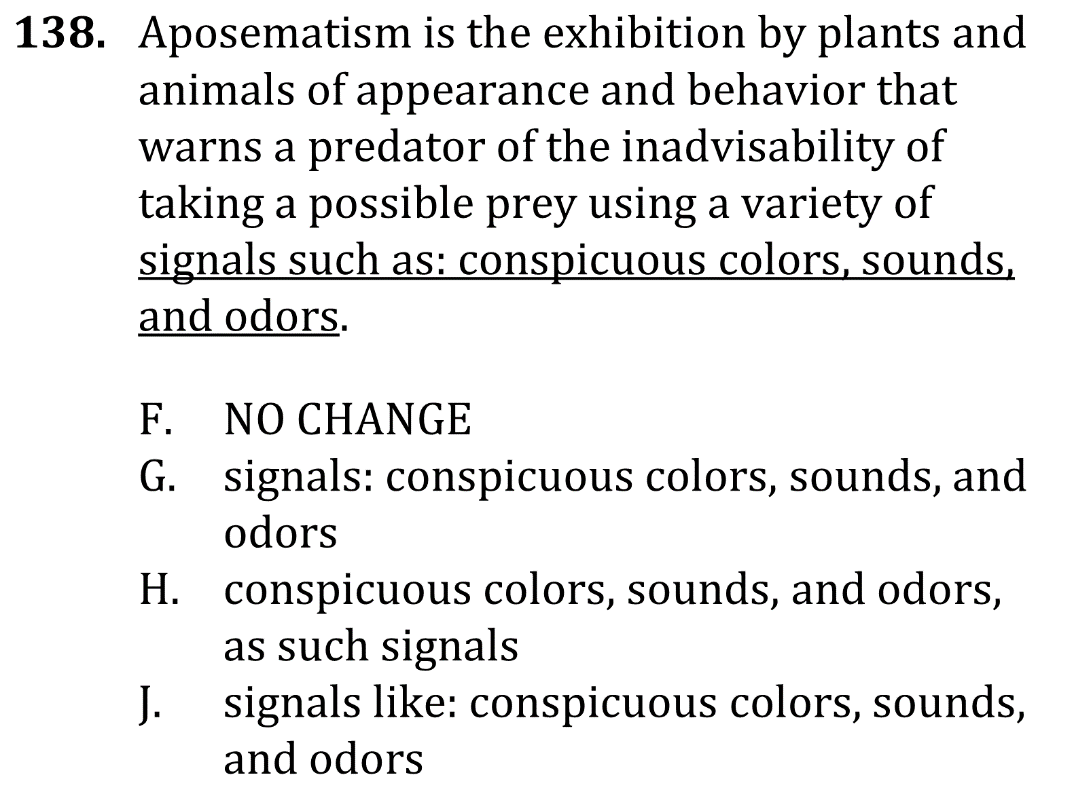 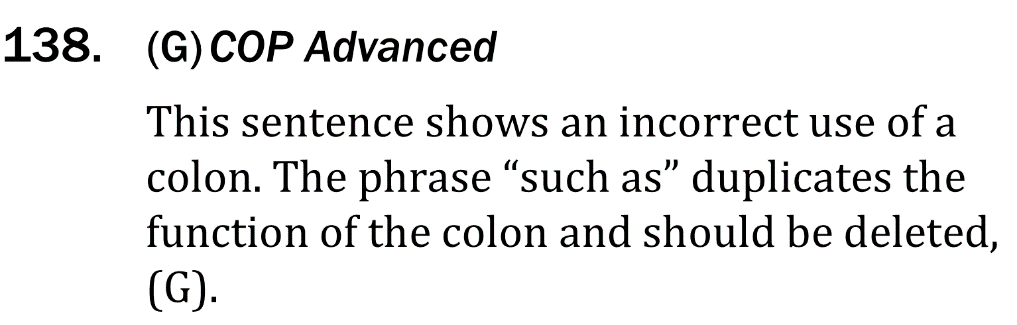 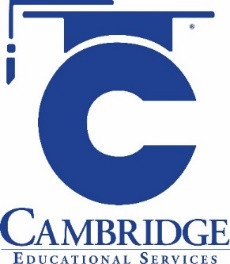 Use colons to introduce elaboration, explanation, or illustration. Level: Advanced. Skill Group: Punctuation.